RF ID
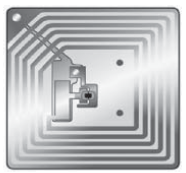 Introduction to RFID
A radio frequency identification tag (RFID) is a bar-code application with encoded intelligent data waiting to be read;
 it can communicate with a networked system.
Basically, an RFID receives energy from the electromagnetic waves and a card reader emits. 
On detecting the presence of a reader, the tag sends back this data, which then interprets the data that has been sent back.
RF ID tag
Categorization
RFIDs can be categorized as 
passive,
semi-passive, and 
active.
Categorization
Passive
Have no internal power supply
Electrical current inducted in antenna by the incoming signal proves power for integrated circuit in tag to power up and transmit response
Very Small, Limited Range, Unlimited Life
Semi Passive
Similar to passive tags, with the addition of a small battery
Battery powers the integrated circuit
Bigger, Longer Range, Limited Life
Active
Have their own internal power source
Many operate at fixed intervals
Also called beacons (broadcast own signal)
Large ( coin), Much larger memories, Longer range
Usage of RFIDs
Another way of using RFIDs is based on a data storage strategy, 
whether they are 
read-only;
read-write; (read-write RFIDs, onboard data can be modified)
or write once, 
read many (WORM). 
Potential uses include providing consumers with information about products that have embedded RFID tags. 
Consumers can use their PDAs or cell phones to read the data contained in the tags; this way, they  can determine such things as price or expiration date. 
RFID technology is currently being used on a large scale by Wal-Mart, Sam’s Club, and the U.S. Department of Defense.
Uses of RFIDs
checking in book,
locating books on a shelf, 
checking out books at a library, 
or ringing up groceries at the checkout counter. 
Smart sponges (surgical sponges that have RFIDs embedded in them) have a life-saving potential.
Following an operation, a surgeon can wave a wand to determine whether any sponge has been left behind. 
RFIDs can linked to debit-card accounts for making transactions on the fly—for example, at country clubs.
Concerns of RFIDs
Violation of people privacy. 
There is also a need for better encryption algorithms to be employed so that data on the RFIDs cannot be read or modified by an unauthorized device.
RFID orientation is another shortcoming that could affect whether the data has been read by the reader. 
Ghost tags are another issue whereby a non-existing tag is read.
Advantages
Improving inventory efficiency, thereby helping to keep track of items in an inventory list, be it items in a shopping cart or cogs in a warehouse. 
Can be implanted to identify animals and can be placed in children’s clothing, backpacks, and student IDs.
Furthermore, they are a requisite for enhanced automation.
RFIDs can be used in diverse environments, as they do not depend on the line of sight